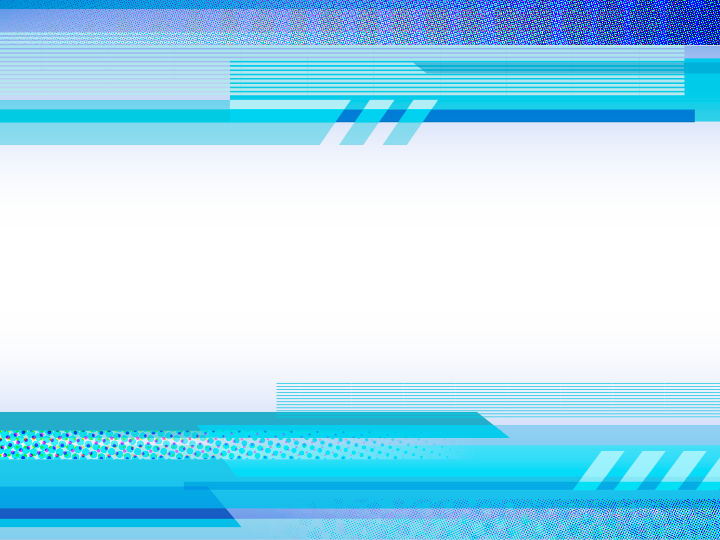 Муниципальное бюджетное дошкольное образовательное учреждение 
«Детский сад №10 «Гнездышко»,
Город Рубцовск, Алтайский край
ПРОЕКТ психолого-педагогического сопровождения детей с ТНР в ДОУ общеразвивающей направленности
г. Рубцовск, 2020г
Разработчики проекта:


Баранова Ольга Александровна, заведующийГоленкова Вероника Андреевна, педагог-психологКалашникова Ольга Сергеевна, воспитатель
Кузнецова Наталья Владимировна, инструктор по физ.культуре
Кулигина Любовь Николаевна, воспитатель 
Никулина Инна Вячеславовна, воспитатель Поляничко Наталья Николаевна, ст. воспитательРогова Татьяна Петровна, воспитатель
Скирдова Екатерина Олеговна, учитель-логопед
Целовальникова Наталья Сергеевна , воспитатель
Теоретически каждый ребенок в нашей стране имеет право на дошкольное образование. Значит современный детский сад должен быть «детским садом для всех»…
Актуальность:
В настоящее время большой процент детей дошкольного возраста, проживающих в Российской Федерации, относится к категории детей с ОВЗ, в т.ч. и дети с тяжелыми нарушениями речи (далее - ТНР). Дети с отклонением в речевом развитии составляют самую многочисленную группу – до 60% от всех детей дошкольного возраста. Они нуждаются не только в специальном образовании, отвечающем их особым образовательным потребностям, но и в обязательном психолого-педагогическом сопровождении.
Дети с тяжелыми нарушениями речи (ТНР) – это особая категория детей с нарушениями всех компонентов речи при сохранном слухе и первично сохранном интеллекте. К группе детей с тяжелыми нарушениями речи относятся дети с фонетико-фонематическим недоразвитием речи при дислалии, ринолалии, легкой степени дизартрии;  с общим недоразвитием речи всех уровней речевого развития при дизартрии,  ринолалии, алалии и т.д., у которых имеются нарушения всех компонентов языка.
Содержание проектной работы с детьми ТНР в нашем дошкольном учреждении выстроено в соответствии с федеральным государственным образовательным стандартом дошкольного образования (далее – ФГОС ДО) и ООП «МБДОУ № 10 «Гнездышко» и направлено на создание системы комплексной помощи детям с ОВЗ, их социальную адаптацию.

Таким образом, проект предусматривает создание специальных условий развития и воспитания, позволяющих учитывать особые образовательные потребности детей с ТНР посредством индивидуализации и дифференциации образовательного процесса.
Нормативно-правовая база проекта:
 
 Конституция РФ.

Конвенция о правах ребенка.

Закон Российской Федерации от 24 июля 1998 г. N 124 «Об основных гарантиях прав ребенка в Российской Федерации».

Письмо Министерства образования и науки РФ от 18 апреля 2008г. N АФ-150/06 «О создании условий для получения образования детьми с ограниченными возможностями здоровья и детьми-инвалидами».

ФЗ №273 «Об образовании в Российской Федерации», утвержденный 29.12.2012 г.

Федеральный государственный образовательный стандарт дошкольного образования, утвержденный приказом №1155 от 17.10.2013г.

ФЗ РФ «Об основных гарантиях прав ребенка в РФ», утвержденного в 1998г. (с изм. 21.12.2004г).

Семейный кодекс РФ, утвержденного в 1995г. (с изм. 28.12.2004г).

СанПиН 2.4.1.3049-13.
Цель проекта: создание специальных условий обучения и воспитания, позволяющих учитывать особые образовательные потребности детей с ограниченными возможностями здоровья (ТНР) посредством индивидуализации и дифференциации образовательного процесса в целом.
Задачи
1
выявление особых образовательных потребностей детей с ТНР, обусловленных недостатками в их психофизическом и речевом развитии;

осуществление индивидуально ориентированной психолого-педагогической помощи детям с ТНР с учетом особенностей психофизического развития и индивидуальных возможностей детей (в соответствии с рекомендациями психолого-медико-педагогической комиссии);

возможность освоения детьми с ТНР Общеобразовательной программы и их интеграции в образовательном учреждении.

оказание помощи и поддержки родителям (законным представителям), консультирование по вопросам воспитания и развития ребенка
2
3
4
Принципы и подходы
Сроки реализации проекта:
2020 – 2021 г
Ожидаемый результат проекта:
Создание системы комплексного сопровождения детей с ТНР в освоении основной образовательной программы МБДОУ и их социальной адаптации, специальных условий обучения и воспитания, позволяющих учитывать особые образовательные потребности детей с ТНР посредством индивидуализации и дифференциации образовательного процесса, воспитание толерантного отношения участников проекта.
Предполагаемые результаты:
Для родителей (законных представителей) 
 
 получение родителями (законными представителями) практических навыков в воспитании и развитии детей с ограниченными возможностями здоровья;

осознание важности участия родителей (законных представителей) в процессе психолого-педагогического сопровождения ребенка с ограниченными возможностями здоровья;

активное взаимодействие родителей (законных представителей) и сотрудников ДОУ и его влияние на положительные изменения в физическом и психическом здоровье ребенка с ограниченными возможностями здоровья;

разработка методических рекомендаций для родителей (законных представителей) по воспитанию и обучению детей с ограниченными возможностями здоровья.
Предполагаемые результаты:
Для детей
 
возможность освоения детьми с ТНР Общеобразовательной программы;

улучшение психологического и соматического здоровья детей с ТНР (снижение уровня тревожности, агрессивности);

улучшение коммуникативных способностей детей с ТНР.
Предполагаемые результаты:
Для педагогов
 
Проявление творческой индивидуальности педагогов в различных видах деятельности с детьми, родителями (законными представителями);
 
Обеспеченность общего увеличения психолого-педагогической, медико-социальной компетентности педагогов, сотрудников ДОУ;

Предполагается, что участие в проекте будет способствовать более глубокому пониманию специалистами ДОУ и родителями (законными представителями) детей с со сложными нарушениями речи; 

Разработка методических рекомендаций позволит использовать полученные результаты в практике работы других образовательных учреждении.
Ресурсная карта(модель взаимодействия участников проекта)
Педагог-
психолог
Семья
Администрация
ДОУ
Учитель-логопед
Инструктор по физ. культуре
Музыкальный руководитель
Медицинский
персонал
Воспитатель
Деятельность специалистов психолого- педагогического сопровождения
Основные риски проекта и пути их минимизации
Методы и формы работы:
Индивидуальные консультации по вопросам развития ребенка;
образовательные семинары;
психологические тренинги;
тематические круглые столы;
публикации опыта воспитания ребенка в семье;
участие в экспертизе динамики развития ребенка;
совместные праздники, мероприятия;
индивидуальные и групповые игровые сеансы;

Здоровьесберегающие технологии

Арт-терапия: музыкотерапия, цветотерапия, лепка, нетрадиционное рисование, сказкотерапия, песочная терапия;
психогимнастика;
релаксация;
пальчиковая гимнастика;
гимнастика для глаз;
гимнастика дыхательная;
гимнастика корригирующая;
гимнастика ортопедическая;
Краткое описание проекта
1
этап - организационный:
 
диагностика;

организация сетевого взаимодействия с социумом;

определение участников инновационной деятельности;

создание нормативно-правовой базы ДОУ в соответствии с Законодательством РФ об инклюзивном образовании;

повышение квалификации педагогических и руководящих работников.
Краткое описание проекта
этап - проектный:
 
Согласование направлений, методов и приемов коррекционно-развивающего сопровождения. 

Организация деятельности. 

Составление индивидуальных программ сопровождения (ИПС) дошкольников, ознакомление с ними родителей (законных представителей), получение их согласия, привлечение родителей (законных представителей) к сотрудничеству (обязательна консультативно-практическая помощь родителям (законным представителям) в доступной форме).
2
Краткое описание проекта
этап – основной (деятельностный):
 
Реализация индивидуальных образовательных программ.

оказание  необходимой  помощи  родителям (законным представителям) ребенка  с  ТНР (консультирование, беседы, обсуждения);
 
просвещение и консультирование педагогов, работающих с ребенком;

психологические занятия, включающие в себя комплексы на развитие внимания, памяти, мышления, эмоционально-волевой сферы;

проведение совместных мероприятий с родителями (законными представителями) и детьми;

разработка системы психолого-педагогического мониторинга совместной деятельности ДОУ и семей воспитанников.
3
Краткое описание проекта
этап - контрольный:
 
Оценка эффективности проделанной работы.
 
Основным критерием является соответствие результатов работы поставленным целям и задачам.
 
 
Методы оценки процесса и результата:
 
Комплексная диагностика;

педагогическое наблюдение;

анкетирование родителей (законных представителей).
4
4
6
1
2
3
5
Литература:
Алехина С.В., Алексеева М.А. , Агафонова Е.Л. Готовность педагогов как основной
фактор успешности инклюзивного процесса в образовании. // Психологическая наука и образование. 2011. №1.

Казакова Е.И. Сопровождение развития – новая образовательная технология // Психолого-педагогическое и медико-социальное сопровождение развития ребенка. СПб. : Питер, 2001. С. 9–14. 

Князева, Т. Н. Индивидуальный образовательный маршрут ребенка как условие осуществления психолого-педагогической коррекции младших школьников с задержкой психического развития [Текст] / Т. Н. Князева // Коррекционная педагогика. – 2005. - № 1(7). – С. 62-67.
 
Комплексное сопровождение детей дошкольного возраста / Л.М. Шипицина и др. ; под науч. ред. проф. Л.М. Шипицыной. СПб. : Речь, 2003.

Коррекционно-педагогическая работа в дошкольных учреждениях для детей с
нарушениями речи /Под ред. Ю. Ф.Гаркуши. - М., 2002.

Нищева Н. В. Система коррекционной работы в логопедической группе для детей с ОНР. - СПб., 2001.